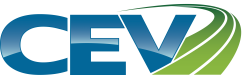 Objectives
To explore terminology employed in the criminal justice system.
To identify vocabulary used by professionals in law enforcement, court systems, corrections and security.
‹#›
Criminal Justice
Is the system of agencies and practices established by governments to uphold social order, deter and mitigate crime and impose penalties on those who violate laws
Systems include:
law enforcement
courts
corrections
security
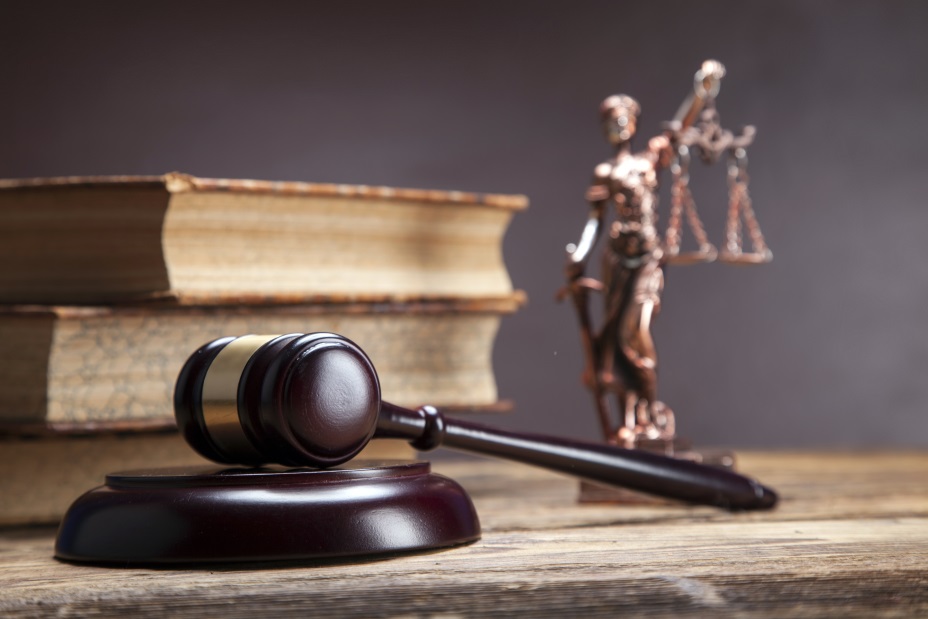 ‹#›
Criminal Justice
Systems use specific terms to identify processes, procedures and policies
these terms can be confusing to those without knowledge of their meanings
understanding these terms is crucial to effective communication
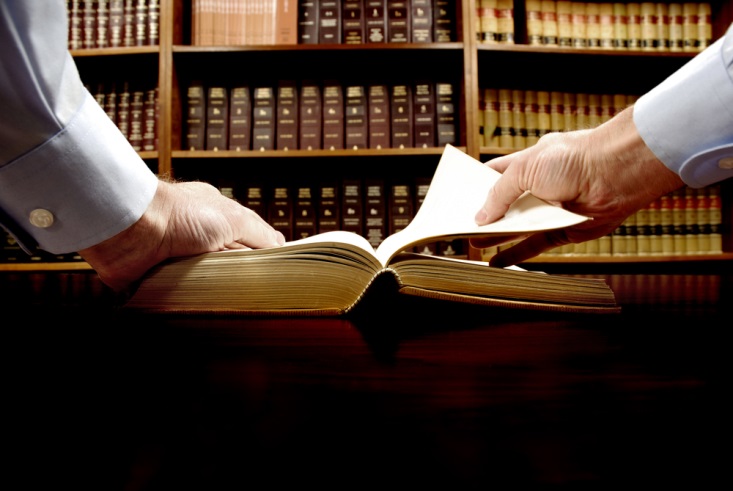 ‹#›
Law Enforcement
Consists of systems which enforce the law by:
deterring law violations
discovering law violations
apprehending and detaining individuals who violate laws
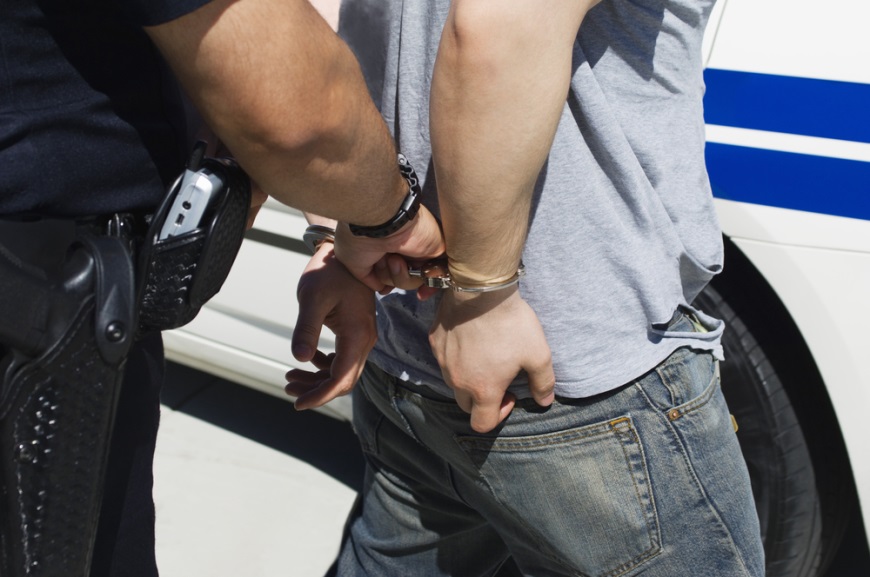 ‹#›
Law Enforcement
Terminology includes:
‹#›
Law Enforcement
Terminology includes:
‹#›
Law Enforcement
Terminology includes:
‹#›
Law Enforcement
Terminology includes:
‹#›
Law Enforcement
Terminology includes:
‹#›
Law Enforcement
Terminology includes:
‹#›
Law Enforcement
Abbreviations include:
‹#›
Law Enforcement
Abbreviations include:
‹#›
Law Enforcement
Abbreviations include:
‹#›
Courts
Are systems which interpret and apply laws by:
hearing cases
verifying evidence and facts of cases
determining how the law applies to any given situation
making decisions regarding fault and punishment
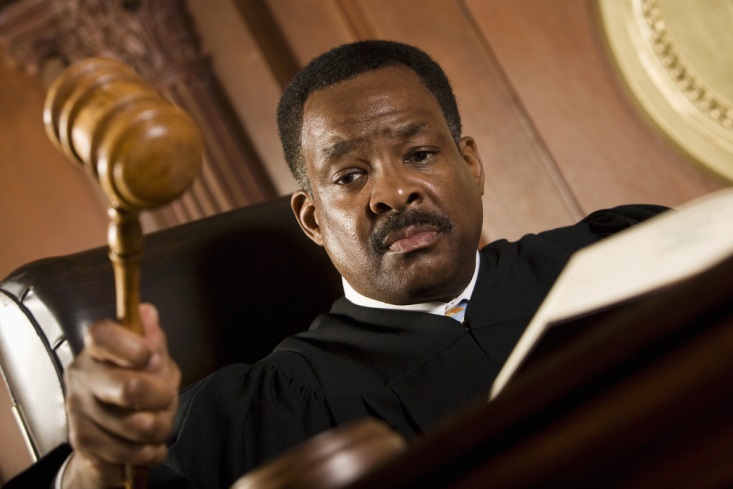 ‹#›
Court
Terminology includes:
‹#›
Court
Terminology includes:
‹#›
Court
Terminology includes:
‹#›
Court
Terminology includes:
‹#›
Court
Terminology includes:
‹#›
Court
Terminology includes:
‹#›
Court
Terminology includes:
‹#›
Court
Abbreviations include:
‹#›
Court
Abbreviations include:
‹#›
Corrections
Are systems responsible for the punishment and supervision of convicted criminals
through incarceration
through rehabilitation
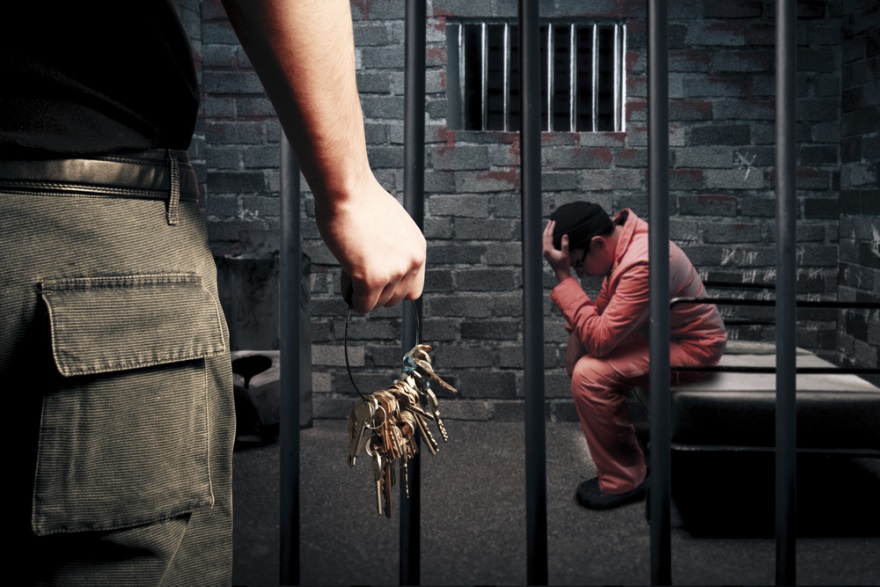 ‹#›
Corrections
Terminology includes:
‹#›
Corrections
Terminology includes:
‹#›
Corrections
Terminology includes:
‹#›
Corrections
Terminology includes:
‹#›
Corrections
Terminology includes:
‹#›
Corrections
Terminology includes:
‹#›
Corrections
Terminology includes:
‹#›
Corrections
Terminology includes:
‹#›
Security
Are systems focused on the protection of private property and people from assault, theft, vandalism, fire, etc.
provide guards and patrol services
install and maintain equipment used to secure and monitor property
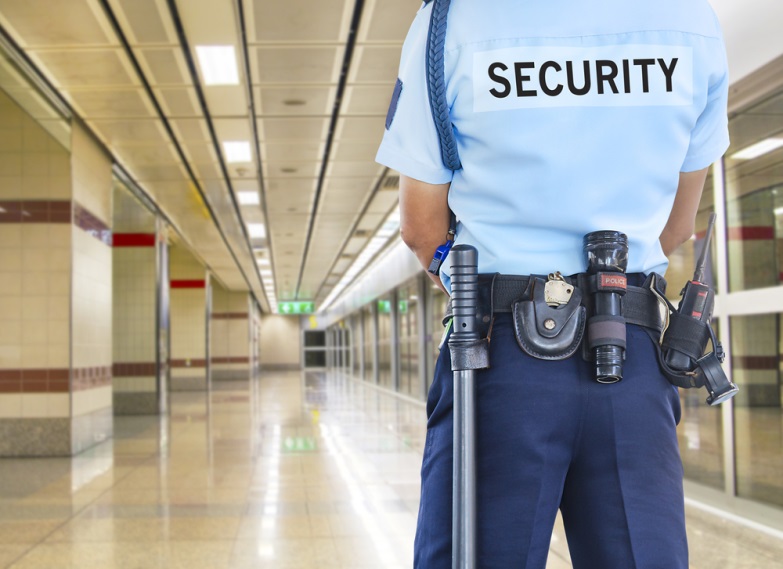 ‹#›
Security
Terminology includes:
‹#›
Security
Terminology includes:
‹#›
Security
Terminology includes:
‹#›
Security
Terminology includes:
‹#›
Security
Terminology includes:
‹#›
Criminal Justice
Systems require effective communication for successful operation
miscommunication can have devastating effects 
damage to property
injury to people
failure to apprehend or convict guilty individuals
charging or conviction of innocent individuals
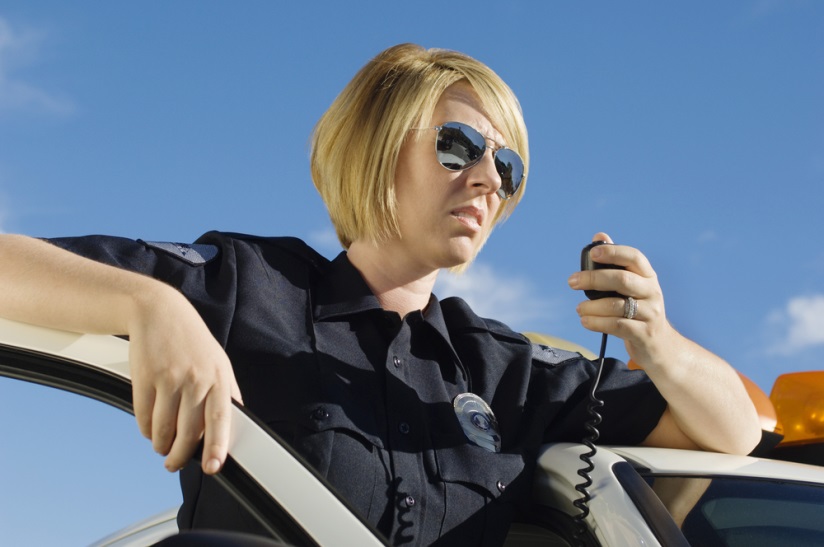 ‹#›
Resources
http://mpdc.dc.gov/sites/default/files/dc/sites/mpdc/publication/attachments/Glossary%20of%20Police%20Terms%202013.pdf
http://www.safetyandjustice.org/files/CJ%20Glossary%20for%20web.pdf 
http://www.bjs.gov/index.cfm?ty=tdtp&tid=7 
http://www.uscourts.gov/glossary
http://www.discovercorrections.com/resources/glossary-of-terms
https://www.asisonline.org/Membership/Library/Security-Glossary/Pages/Security-Glossary.aspx
‹#›
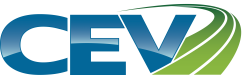 Acknowledgements
V.P. of Brand Management
Clayton Franklin

Executive Producer
Gordon W. Davis, Ph.D.
Production Coordinator
Amy Hogan

Graphics Editor
Melody Rowell









Quality Control Director
Angela Dehls
© MMXVII
CEV Multimedia, Ltd.